Chapter 2
Marketing
Plan
Section 2.1
Researching a Marketing Plan
Learning Objectives
2.1-1 State the purpose of a marketing plan. 
2.1-2 Define situation analysis and identify its components.
2.1-3 Explain a target market. 
2.1-4 Describe a competitive analysis.
Key Terms
marketing plan
situation analysis 
SWOT analysis
environmental scan
PEST analysis 
market segmentation
competition 
competitive analysis 
market size 
market share 
market potential
Essential Question
Why does a business need a marketing plan?
Marketing Plan
A marketing plan is a document describing business and marketing goals and the strategies and tactics that will be used to achieve them
Marketing goals are where you plan to travel
Marketing strategies are how to get to the destination
Marketing tactics are the specific paths taken to reach the final destination
Marketing Plan (Continued)
The market planning function is responsible for creating an actionable marketing plan
Takes time and research
Resources should be documented in a bibliography
Marketing plans are usually written a year in advance of being implemented
Marketing plans are read by company executives; shareholders; and select members of the sales, marketing, and product development teams
Marketing Plan (Continued)
Title Page
Table of Contents
Executive Summary
Business Description
	Overview
	Vision Statement
	Mission Statement
	Company Goals
Market Analysis
	SWOT Analysis
	Environmental Scan (PEST                     Analysis)
	Competitive Analysis
IV.	Sales Analysis
	A.	Sales History and Projection
	B.	Best Opportunities
	C.	Sales Goals
Marketing Strategies
	Marketing Goals
	Target Market
	Marketing Mix
Product Strategies
Price Strategies
Place Strategies
Promotion Strategies
	Product Positioning
Action Plan
	Timeline                                                            
	Budget
	Metrics
Bibliography
Appendices
Goodheart-Willcox Publisher
Situation Analysis
To properly prepare a marketing plan, the environment in which the business operates must be evaluated 
A situation analysis is a snapshot of the environment in which a business has been operating over a given period of time
Usually analyzes the last 12 to 16 months
Two types of situation analyses
SWOT analyses
Environmental scans
Situation Analysis (Continued)
A SWOT analysis identifies strengths, weaknesses, opportunities, and threats the business faces
Strengths are internal factors that give a company a competitive advantage
Weaknesses are internal factors that place a company at a disadvantage relative to competitors
Opportunities are external factors that provide chances for a company to increase profits
Threats are external factors that can potentially jeopardize growth or ability to make profits
Situation Analysis (Continued)
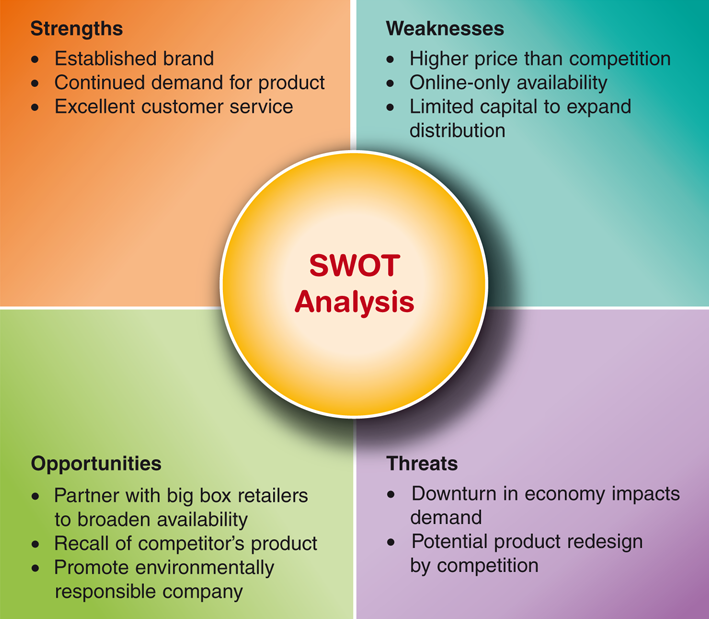 Goodheart-Willcox Publisher
Situation Analysis (Continued)
An environmental scan is an analysis of the external factors that affect the success of business
A review of the external environment the business will encounter
One type is a PEST analysis
Situation Analysis (Continued)
A PEST analysis is an evaluation of the factors in a certain market or geographic region that might impact the success of a business
Political factors affect the stability of the government 
Economic factors affect the ability of consumers to purchase products
Social factors are the cultural aspects within a business environment 
Technological factors affect the ease with which a business can operate within a market or region
Situation Analysis (Continued)
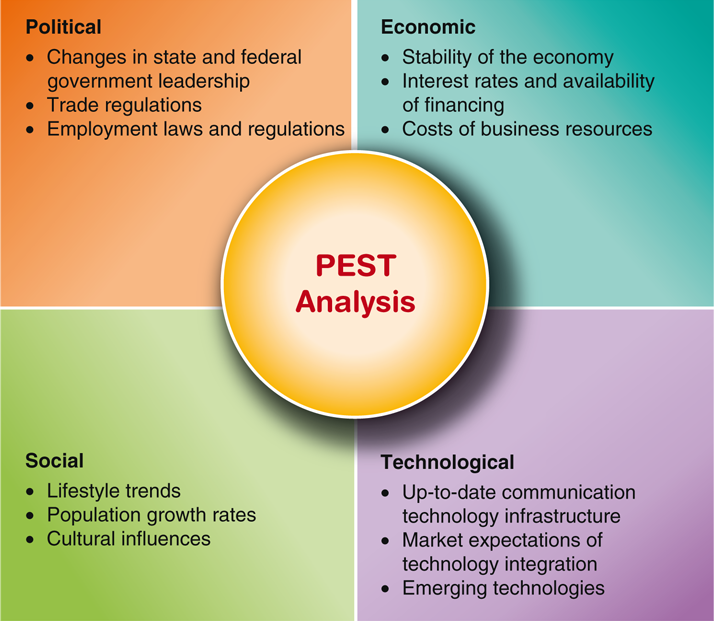 Goodheart-Willcox Publisher
Target Market
A target market is the specific group of customers at which a company aims its products and services
People whose wants and needs are fulfilled by the products a business offers
People most likely to buy the goods or services
Target Market (Continued)
Target markets have four characteristics:
clearly defined wants and needs the business can meet
money to buy the product
willingness and ability to buy the product
enough customers to be profitable
Target Market (Continued)
The process of dividing a large market into smaller groups is called market segmentation
A market segment is the smaller group of people, businesses, or organizations with common characteristics or needs
The market may be segmented by lifestyle factors, habits, demographics, or another set of factors
Market segments eventually become target markets
Competitive Analysis
Understanding the competition is part of marketing research 
Competition is two or more businesses attempting to attract the same customers
A competitive analysis compares the strengths and weaknesses of a product or company that competes with a business
Lists information about competitors
Used to analyze strengths and weaknesses of the competition
Competitive Analysis (Continued)
Learning about the competition includes estimating the portion of the market that each competitor holds
Market size is the total sales per year for a specific product held by all the competing businesses
Market share is the percentage of total sales in a market that is held by one business
Market potential is the maximum number of customers and amount of sales that can be generated from a specific segment in a defined time period
Section 2.1 Review
Who is responsible for writing the marketing plan?
	In a small company, there may be only one marketing manager who creates the plan for the entire company. Large companies generally have multiple marketing managers who are responsible for individual product lines. Each marketing manager completes a plan for his or her product line.
Section 2.1 Review (Continued)
What are the components of a SWOT analysis?	
	A SWOT analysis identifies strengths, weaknesses, opportunities, and threats the business faces.
What information does a PEST analysis identify?
	This process identifies potential opportunities and threats to a company’s business plans and strategies.
Section 2.1 Review (Continued)
List the characteristics of a target market.
	Target markets have four characteristics: clearly defined wants and needs that the business can meet; money to buy the product; willingness and ability to buy the product; and enough customers to be profitable.
Section 2.1 Review (Continued)
List examples of information included in a competitive analysis.
	In a competitive analysis, competitors are listed with their physical locations, product lines, pricing, and market share. From this information, marketers can determine how the company will compete with others to gain its share of sales in the market.
Section 2.2
Developing a Marketing Plan
Learning Objectives
2.2-1 Identify components of the opening section of a marketing plan. 
2.2-2 Describe the analysis section of a marketing plan.
2.2-3 Discuss marketing strategy. 
2.2-4 State the purpose of the action plan for a marketing plan.
Key Terms
business plan
vision statement
mission statement 
SMART goal
marketing strategy
product positioning
action plan 
marketing tactic
budget 
metrics
Essential Question
How does a marketing manager develop a marketing plan?
Opening Section
Overview of the business with information from the business plan 
Executive Summary subsection
Business Description subsection
Opening Section (Continued)
An executive summary highlights critical points in the plan
Entices the reader to review the entire document
Should be written last
Should be kept short
Opening Section (Continued)
The business description is written using the business plan
A business plan describes a business, how it operates, and how it makes a profit
Identifies the business as an online business, a brick-and-mortar store, or a combination
Includes a vision statement, a mission statement, and company goals
Opening Section (Continued)
A vision statement is what the business aspires to accomplish
The mission statement is the company message to customers about why the business exists
Company goals project where the business should be this year and up to five years in the future
Analysis Section
The analysis section of a marketing plan details information about market and sales analyses that have been performed
Market Analysis subsection
Sales Analysis subsection
Analysis Section (Continued)
Market analysis describes information gathered through the following:
a SWOT analysis
an environmental scan
competitive analyses
Analysis Section (Continued)
The sales analysis section of a marketing plan determines future sales goals
Sales history and projections
Best opportunities
Sales goals
Analysis Section (Continued)
Sales history and projections
Previous sales by year
Market share 
Future sales projections, or forecasts
Analysis Section (Continued)
Best opportunities for making new and repeat sales
Information comes from market research and sales team feedback
Marketing works with sales to identify these opportunities
Analysis Section (Continued)
Sales goals are written based on sales history, sales projections, and best opportunities
Identify where sales can be generated
Customer targets or geographic regions are defined
Sales goals should be written as SMART goals
Specific
Measurable
Attainable
Realistic
Timely
Analysis Section (Continued)
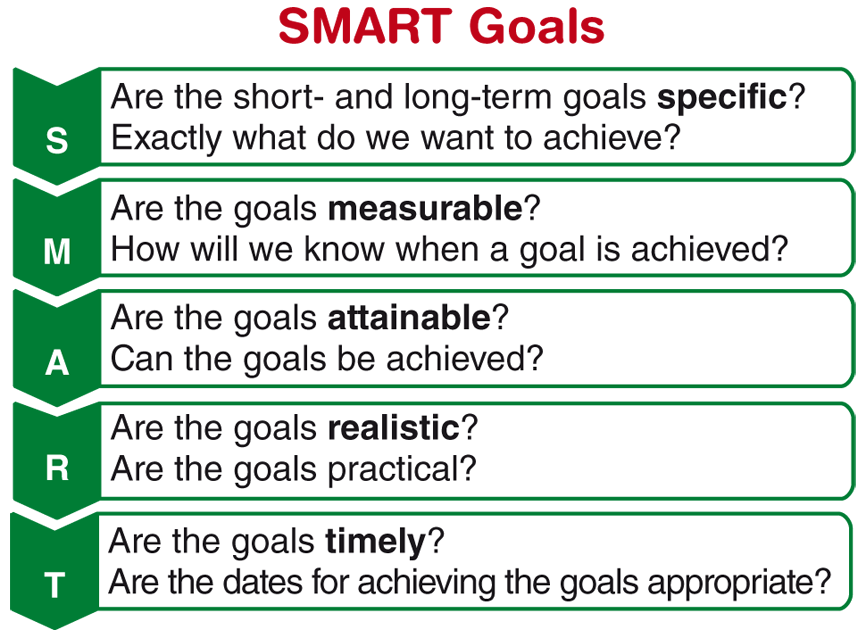 Goodheart-Willcox Publisher
Marketing Strategies Section
Marketing strategies are the decisions made to execute the marketing plan and meet the goals of the business
Outline the who, what, where, and how of the marketing process
Include:
establishing marketing goals
identifying the target market
defining components of the marketing mix
defining the product positioning
Marketing Strategies Section (Continued)
Marketing goals are simple and clear statements of the results to be accomplished through marketing efforts
Can be specific or stated in broader terms
Should be realistic, be measurable, and support business goals
Provide big-picture direction for marketing efforts  
Should clearly state intended results of marketing strategies and provide direction for marketing team
Marketing Strategies Section (Continued)
Target market 
Information gained from research is recorded in this section of the marketing plan
One of the most important decisions is correctly choosing the best one
Many businesses select more than one
Each one selected must meet the four characteristics of a target market
Marketing Strategies Section (Continued)
Marketing mix decisions are the basis of a marketing plan
Product strategies are decisions about which products a business should sell
Price strategies are decisions about pricing
Place strategies are decisions about how and where products are produced, acquired, shipped, and sold to customers
Promotion strategies are decisions about selling, advertising, sales promotions, and public relations activities
Marketing Strategies Section (Continued)
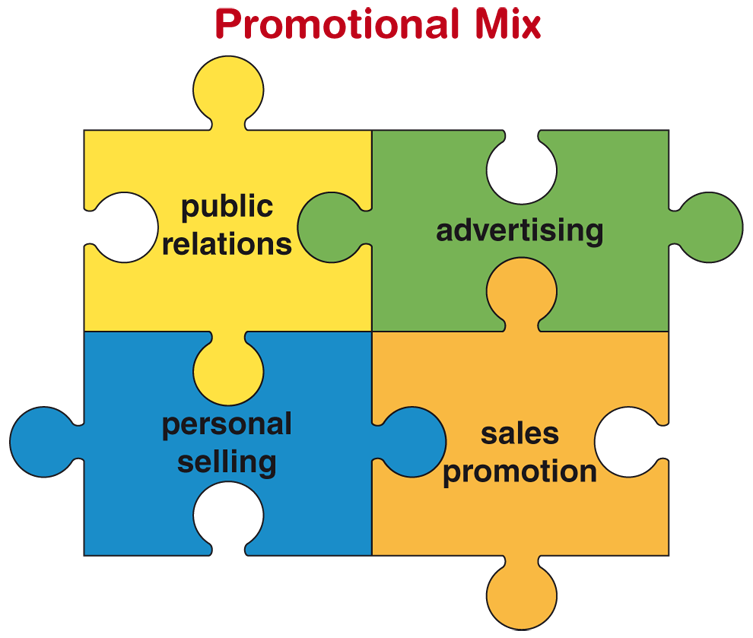 Goodheart-Willcox Publisher
Marketing Strategies Section (Continued)
Product positioning is used to influence the customer’s perception of a brand or product in relation to the competition
Uniquely identify what the company offers in terms of goods and services
Goal is to position the product as better than the competition in some specific way
Action Plan Section
The action plan is a list of the marketing tactics with details about how to execute each tactic
Marketing tactics are the specific activities implemented to carry out the marketing strategies
Ensures marketing efforts remain on track and funds are spent wisely
Three components of an action plan include timeline, budget, and metrics
Action Plan Section (Continued)
The timeline of an action plan lists when each activity starts, where it happens or runs, the end date, and the person responsible
Keeps the marketing team on track 
A spreadsheet can be used
Action Plan Section (Continued)
A budget is a financial plan for a fixed period of time that reflects anticipated revenue and shows how it will be allocated in the operation of the business
A detailed budget of an action plan shows the costs to implement the planned marketing tactics and promotional activities 
Based on a percentage of sales generated
A spreadsheet can be used
Action Plan Section (Continued)
Metrics are standards of measurement
Hard metrics are standards that can be measured
Soft metrics are standards that are not easily measured
The metrics used to measure success will differ, depending on the marketing activity
Section 2.2 Review
Explain the purpose of an executive summary in a marketing plan.
	An executive summary provides the overview of the marketing plan by highlighting the critical points in the plan. The goal is to provide a snapshot that will entice the reader to review the entire document.
Section 2.2 Review (Continued)
List two components of the marketing plan’s analysis section.
	Two components of the analysis section are market analysis and sales analysis.
What are marketing goals?
	Marketing goals are simple and clear statements of the results to be accomplished through marketing efforts.
Section 2.2 Review (Continued)
Define each of the strategies for the four Ps of the marketing mix.
	Product strategies are the decisions made about what products a business should sell. Price strategies are the business decisions about pricing and how prices are set to make a profit. Place strategies are the decisions about how and where the products are produced, acquired, shipped, and sold to customers. Promotion strategies are decisions about which selling, advertising, sales promotions, and public relations activities to use in the promotional mix.
Section 2.2 Review (Continued)
List three components of the action plan section.
	Three components of an action plan include a timeline, a budget, and metrics.